cGMP Compliance Training
History
In 1962, Congress instructed the FDA to require that all drugs be produced according to Good Manufacturing Practice (GMP) which should be compliant to FDA 21 CFR Part 210-211. The move was in response to concerns about substandard drug manufacturing practices at the time, such as the use of thalidomide, a drug used in Europe to treat morning sickness, which was found to cause birth defects. The 1962 Drug Amendments brought modern quality assurance and control principles to drug manufacturing. The word "current" was later added to make it "CGMP" (or cGMP) to imply that the regulation allows for changing technology in attaining GMP.
2
21 CFR 210/21 CFR 211
Part 210 outlines minimum Good Manufacturing Practices (GMP) in manufacturing, processing, packing or holding of all drugs or medicated articles under the purview of the FDA
Part 211 refers specifically to the GMP requirements of finished pharmaceuticals
The onus is placed firmly on the manufacturer to prove that they have adhered to all these regulations. This is largely because although much of what is required for GMP compliance is specified, the how is primarily left to the manufacturer to determine. This necessitates the extensive development of validation methods and product-specific procedures.
3
What are cGMPs?
Good Manufacturing Practices

cGMP refers to the Current Good Manufacturing Practice regulations enforced by the FDA (21CFR 210 and 21CFR 211)

Provide for systems that assure proper design, monitoring, and control of manufacturing processes and facilities. 

Adherence to these assures the identity, strength, quality, and purity of drug products by requiring that manufacturers of medications adequately control manufacturing operations. This includes establishing strong quality management systems, obtaining appropriate quality raw materials, establishing robust operating procedures, detecting and investigating product quality deviations, and maintaining reliable testing laboratories.
4
Why GMP?
Regulatory requirement
Ensures public safety
Identity, safety, purity, efficacy, potency, stability, consistency

GMP regulations are in place to help us comply with a certain level of quality.
5
cGMP Key Required Elements
Management Commitment
Organizational Structure and Quality System
Qualified Personnel and Continuous Training 
Facility and Equipment Design and Maintenance
Vendor Qualification
Laboratory Testing
Proper Labeling
Documentation and Recording
Validation
Self-Inspection and Continuous Improvement
Complaints/Recalls (CAPA)
6
How?
It all starts with Quality….
7
What is Quality?
Products or services whose measurable characteristics satisfy a fixed set of specifications that are usually numerically defined. 
Products and services that satisfy customer expectations.

Quality Excellence approach strives for no defects, no problems, essentially working towards perfect processes
8
Quality Management System (QMS)
A quality management system (QMS) is a set of policies, processes and procedures required for planning and execution (production/development/service) in the core business area of an organization (i.e., areas that can impact the organization's ability to meet customer requirements).
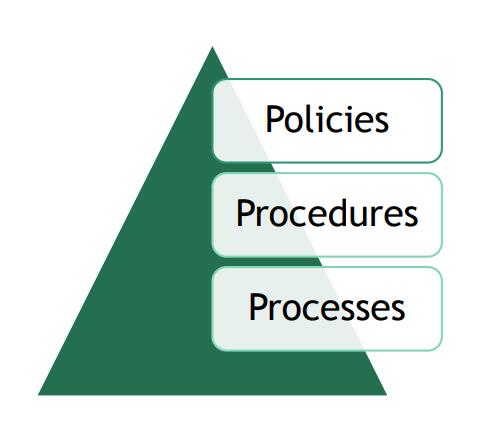 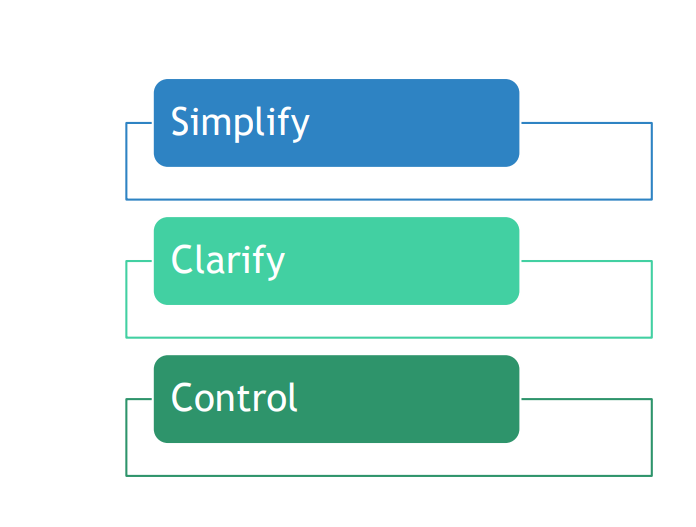 9
[Speaker Notes: Standardized structure makes things simple
Clearly written procedures with input from staff performing the tasks provides clarification
Monitoring of processes allows control]
https://www.youtube.com/watch?v=wKsdMenonLw
Video
10
How to comply with cGMP?
Formation of a Quality Unit
Must be separate from Production Department
Responsibility and authority to approve/reject product, procedure, materials, etc.

Warning Letter July 2018
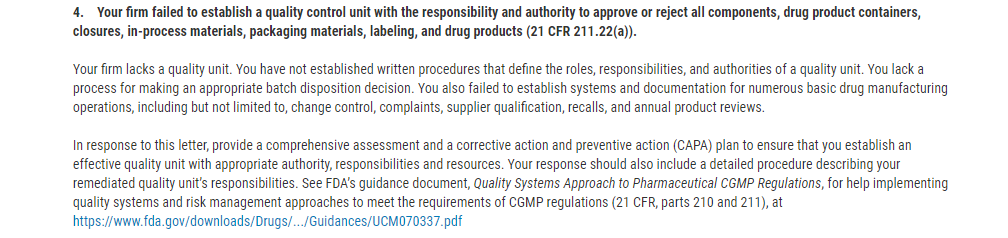 11
Considerations
The Quality Unit is the only job description that appears in the Code of Federal Regulations; the Quality Unit ensures that the various operations associated with all systems are appropriately planned, approved, conducted and monitored.
Are we reporting key metrics to management?
On what are we basing approval/rejection?
How do we ensure the quality system is compliant with regulatory requirements?
12
How do we comply in the BPF?
QM:P006  Quality Management Plan
13
Manage written procedures and controls (Document Control)
Document Creation, Review and Approval, Revisions, Publishing (where housed and who has access), Obsoleting 
	Warning Letter June 2018:
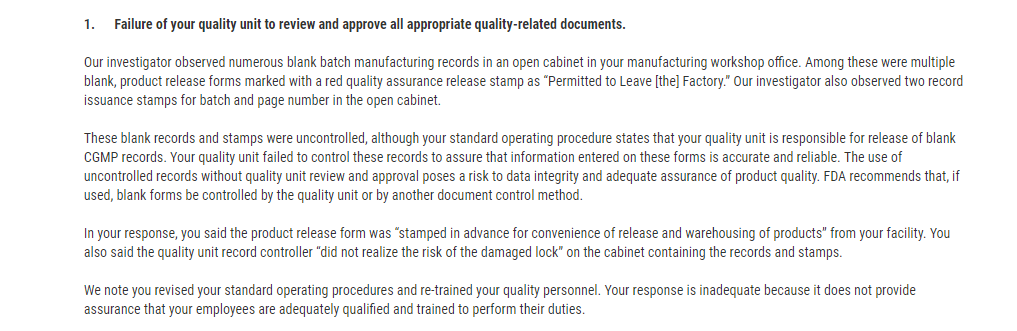 14
Considerations
“Controlled  Locations” for documents?
How are they maintained?
How do we know that we are using the most current version of a form, SOP, batch record, etc?
15
How do we comply in the Lab?
QM:C004  Document Control Management
QM:A023  Change Management
16
Deviations (CAPA/Complaints)
Non-conformities requiring CAPA can arise from various situations and can include, but are not limited to, internal audits, external audits, regulatory inspections, customer complaints, staff observations, trending data risk assessments, process performance monitoring, management review, etc.
Minimum requirements are root cause analysis, corrective action, verification of effectiveness of corrective action.	

Warning Letter August 2018:
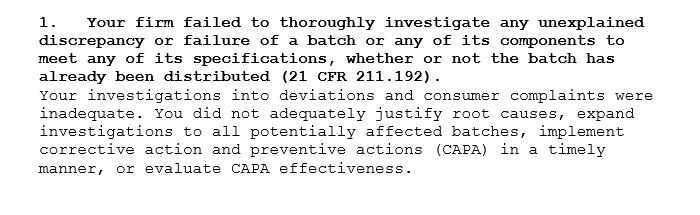 17
Considerations
Are we conducting robust root cause analyses?
Are corrective actions effective?
Do we trend recurrent issues?
Do we verify effectiveness?  And what do we do when a corrective action is NOT effective?
18
How do we comply in the Lab?
QM:A023  Occurrence Management
19
Self-Inspection and Continuous Improvement
Comprehensive system of planned and documented internal quality audits to determine whether quality activities comply with planned arrangements and the effectiveness of the quality management system. 
Audits should be scheduled on the basis of the status and importance of the activity. 
Audits and follow-up actions should be carried out in accordance with documented procedures.
Warning Letter May 2019
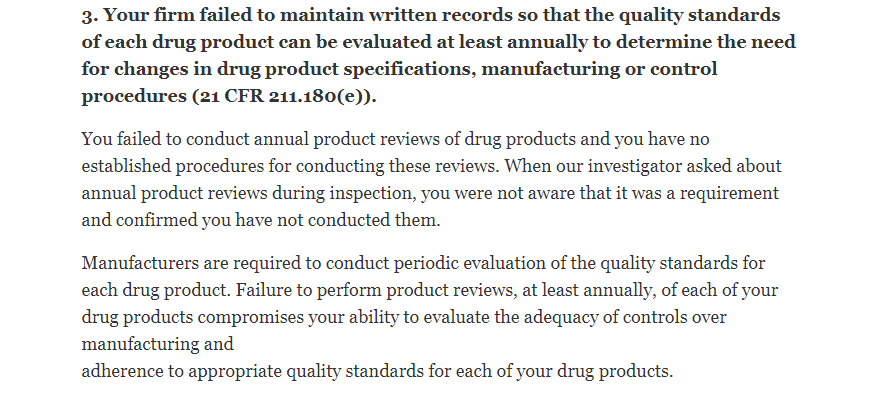 20
Considerations
How is the audit schedule developed?
Can we demonstrate auditors are properly trained?
How are we using internal self-inspection to continuously improve?
21
How do we comply in the Lab?
QM:A030  Internal Audits
QM:P014  Audit Policy
22
Production and Process Controls
Ensure that products are consistently produced and controlled according to quality standards
There must be systems to provide documented proof that correct procedures are consistently followed at each step in the manufacturing process - every time a product is made

Warning Letter April 2016
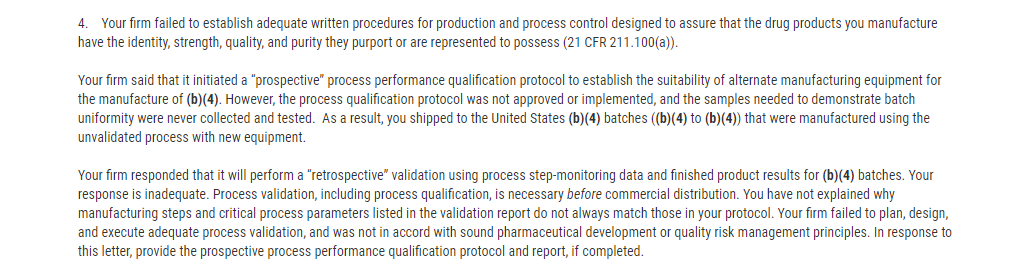 23
Considerations
Do we have validation data for all critical processes?
Do we validate new processes prior to execution?
How can we demonstrate that our products meet the internal and external requirements of potency, efficacy, safety, quality?
24
How do we comply in the Lab?
QM:A034  SOP Validation
GP:C014  Process Validation
CT:A087   Processing Cellular Therapy Products
25
Supplier Controls
Should provide an appropriate level of confidence that suppliers, vendors and contractors are able to supply consistent quality of materials, components and services in compliance with regulatory requirements, as well as our requirements.
Warning Letter July 2018:
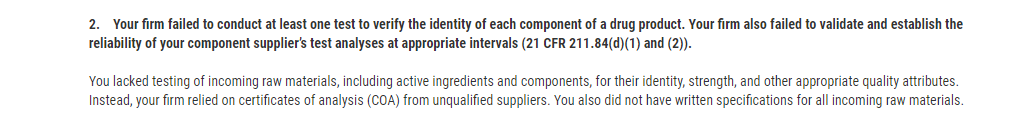 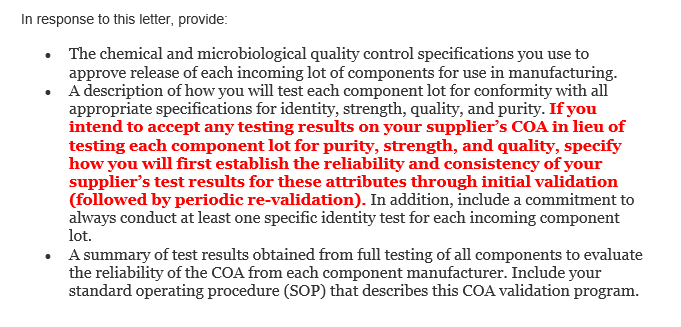 26
Considerations
Have we identified critical suppliers?
How do we ensure that supplies meet our requirements?
Recalled items
Substitute items sent
What does our Supplier Qualification process look like?
27
How do we comply in the Lab?
QM:C001  Vendor Qualification
QM:A024  Quality Management of Materials
QM:A025  Recall of Equipment, Supplies, and Reagents
28
Training
Companies must ensure that their personnel have the education, training, and experience to perform their assigned duties.

Warning Letter 2015
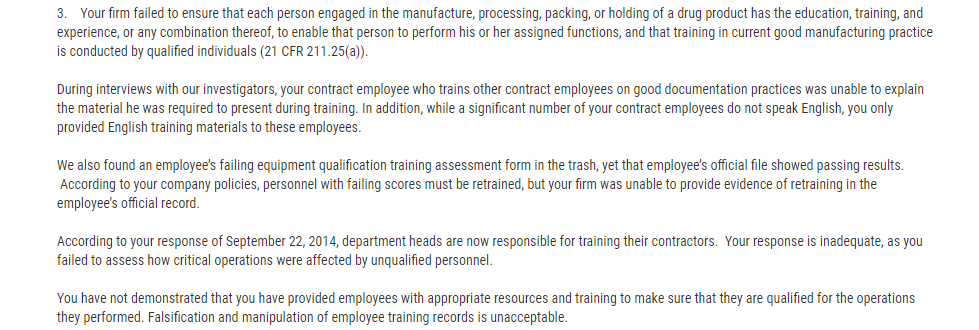 29
Considerations
What is our training process?
Is there a proficiency determination?
How can we demonstrate that staff is trained to perform functions related to their job?
30
How do we comply in the Lab?
QM:C015  Training Development and Assessment Protocol
QM:A002  Competency Assessment
31
Facilities and Equipment
The design and construction of facilities and equipment used should align with the company’s goal of achieving quality products and securing employee safety

Warning Letter April 2018
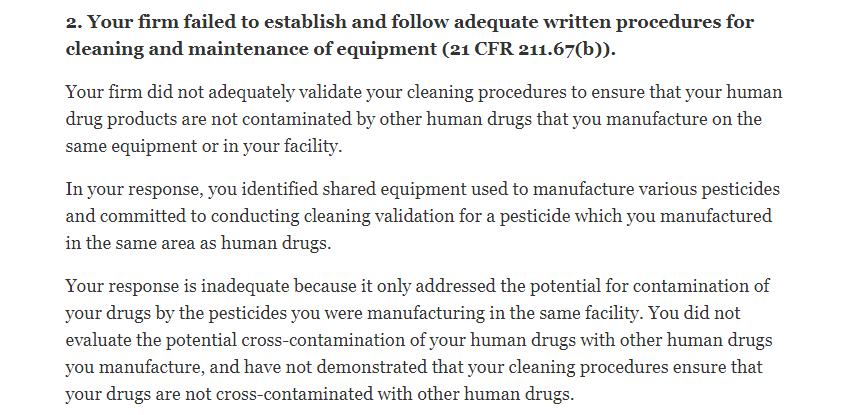 32
Considerations
Cleaning validation/instruction for each piece of equipment?
Facility cleaning effectiveness?
How can we demonstrate assurance that cleaning methods are effective?
33
How do we comply in the Lab?
QM:P013  Equipment Policy
GP:C013  Equipment Management Program (EMP)
QM:C005  Equipment Qualification
Procedures specific to care of various equipment
34
Laboratory Testing
Determination of whether or not the product/sample has met manufacturing specifications
Quality Control Unit has responsibility and authority to approve or reject all procedures and aspects of testing/manufacturing

Warning Letter May 2019
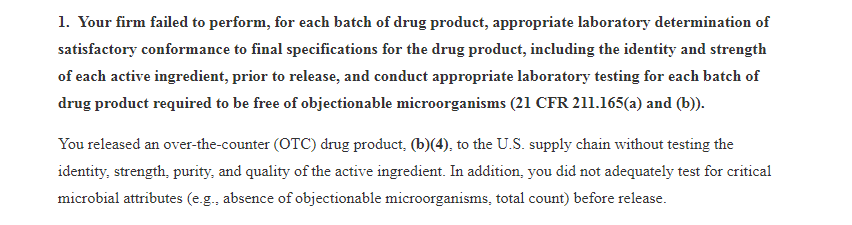 35
Considerations
Internal/external laboratory controls?
Are critical data reviewed prior to approval/rejection of results?
Who is qualified to review lab results?
Do we have CLIA/CMS/FDA registration on file for labs that do testing for us?
How can we demonstrate that the laboratory results are accurate and sufficient to ensure release criteria are met?
36
How do we comply in the Lab?
CT:A081  Infectious Disease Agents
CT:A084  Infectious Disease Agents (NMDP)
CT:C023  Stability Assessment of CTPs
GP:A014  USP Water System Sampling
CT:A015  Sterility Cultures

Do we audit the labs that perform critical testing for us?
37
Labeling
Labeling materials issued for a batch should be examined (Identity)
Conformity to labeling specified in master or batch production record 
Label reconciliation (quantities used/returned)
All excess labeling with lot or control numbers shall be destroyed
Returned labeling shall be maintained in a manner to prevent mix-ups 

Warning Letter November 2018
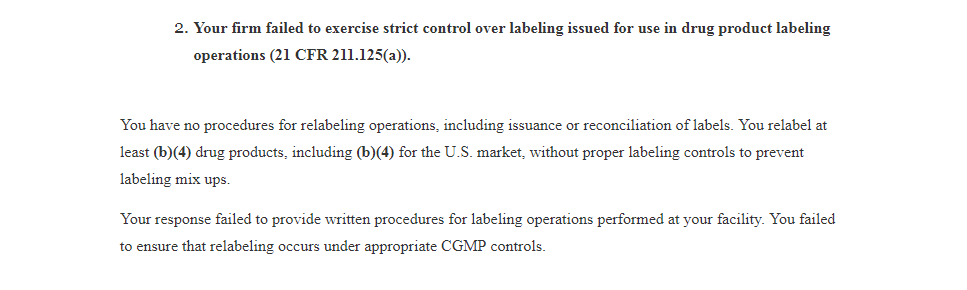 38
Considerations
Labeling controls?
Validation of labeling process/software?
Are labels compliant with cGMP regulations?
Labeling throughout the process (raw materials/in-process/final product)
What risks do we face if labeling is inadequate?
39
How do we comply in the Lab?
GP:A016  Labeling Cellular Therapy Products
GP:A002  Lab Simple
CT:A077  Labeling NMDP Products for Outgoing Shipments
40
Takeaways
Validate processes
Write good procedures and follow them
Identify who does what
Keep good records
Train and develop staff
Maintain facilities and equipment
Build quality into the whole product lifecycle
Perform regular audits
41
References
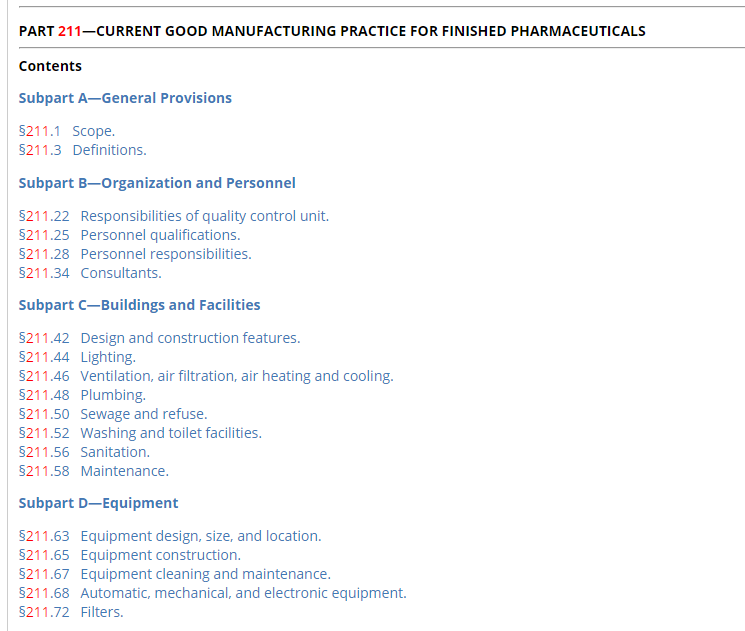 42
References
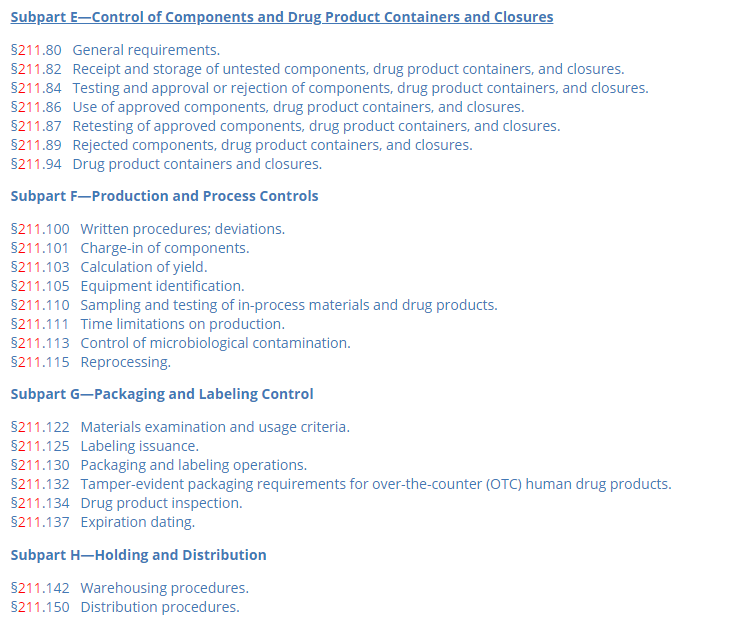 43
References
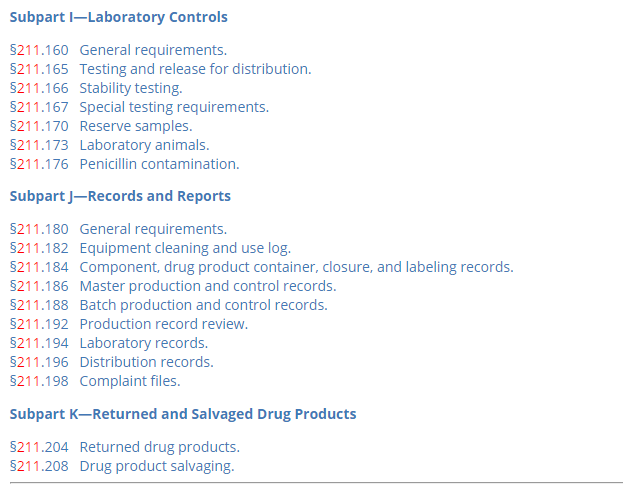 44